Open Data Visualisation
COMP 6214
Heather Packer
16/01/18
Data Visualisation
Ability to convey a story or an idea as efficiently as possible
Makes it easy to identify certain patterns or disruptions in data
2
Column Chart
A column chart is used to show a comparison among different items
 Design Best Practices:
Use consistent colours throughout the chart, 
Select accent colours to highlight meaningful data points or changes over time.
Use horizontal labels to improve readability.
Start the y-axis at 0 to appropriately reflect the values in your graph.
3
Column Chart
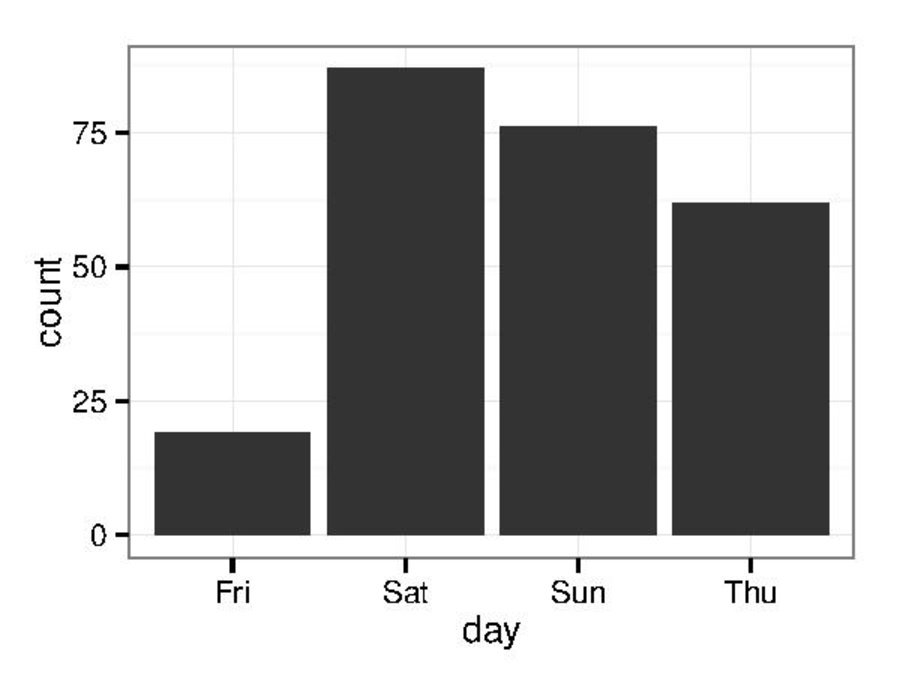 4
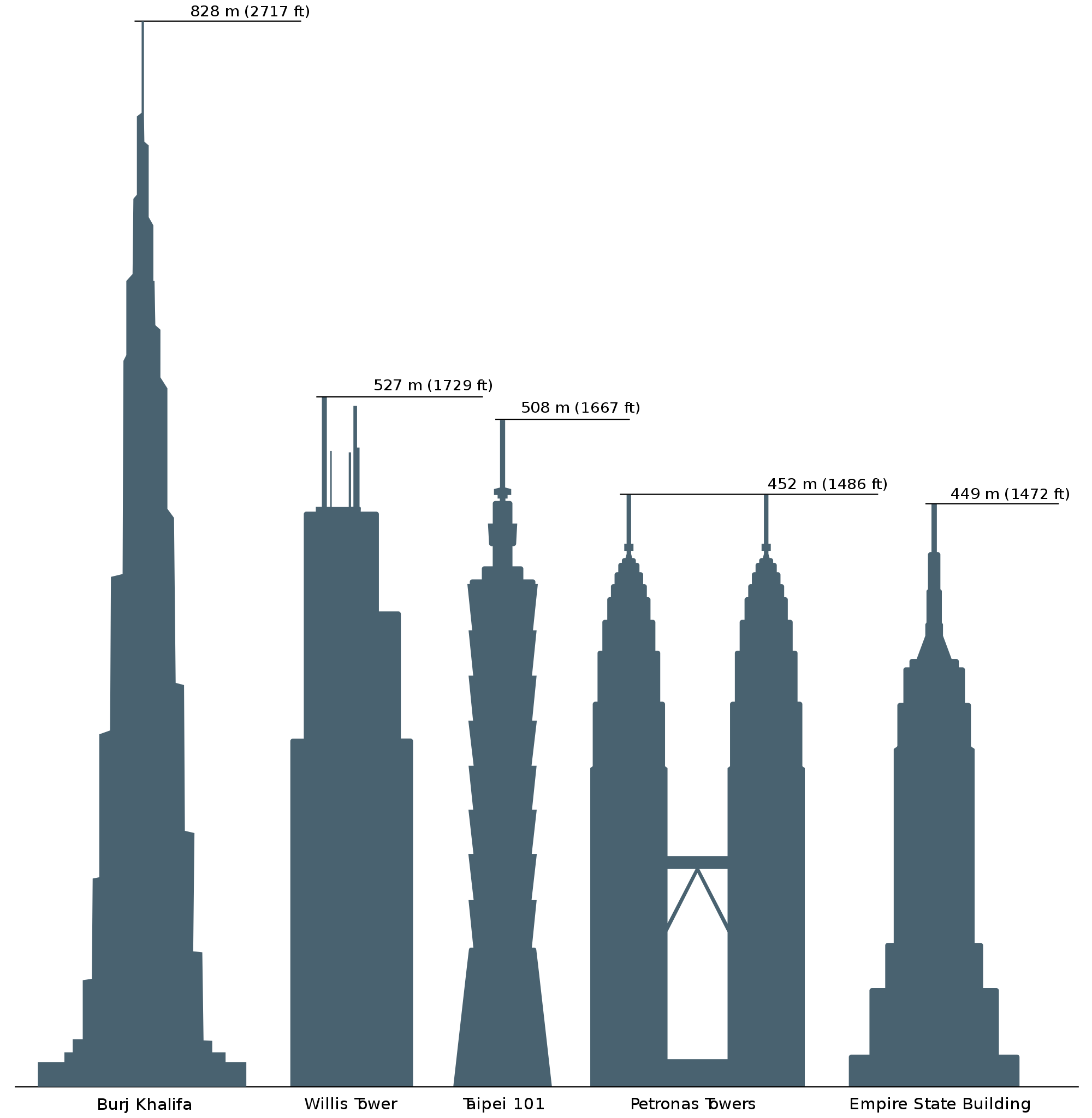 Column Chart
5
Box and Whisker Chart
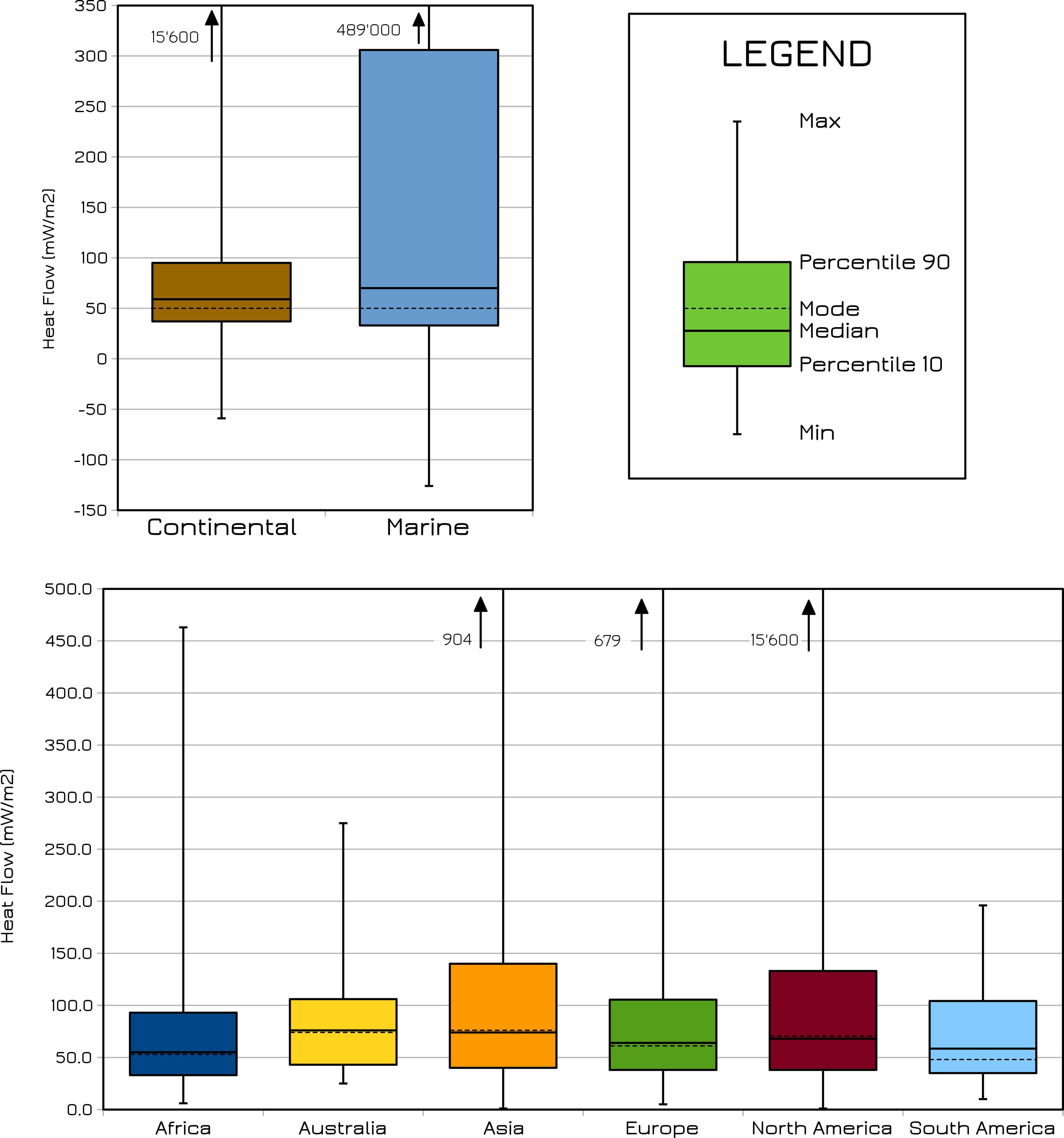 6
Bar Chart
A bar chart, should be used to avoid clutter when one data label is long or if you have more than 10 items to compare. 
Design Best Practices:
Use consistent colours throughout the chart
Select accent colours to highlight meaningful data points or changes over time.
Use horizontal labels to improve readability.
Start the y-axis at 0 to appropriately reflect the values in your graph.
7
Bar Chart
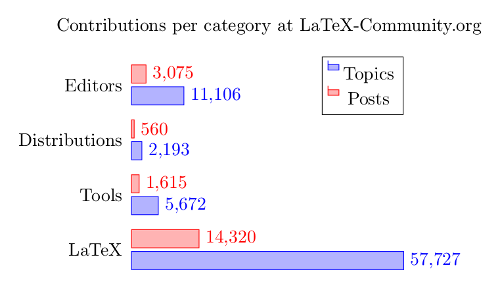 8
Bar Chart
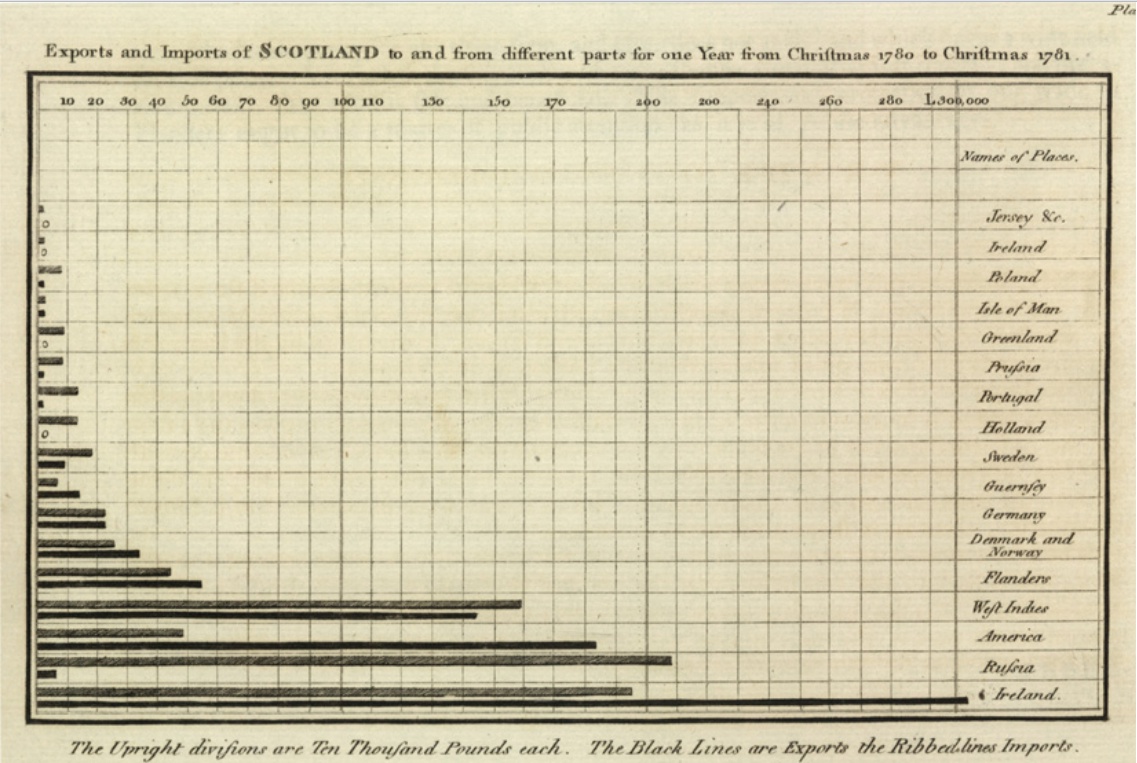 9
Line Chart
A line chart reveals trends or progress over time.
Can show many different series of data. 
You should use it when you chart a continuous dataset.
Design Best Practices:
Use solid lines only.
Don't plot more than four lines to avoid visual distractions.
Use the right height so the lines take up roughly 2/3 of the y-axis' height.
10
Line chart
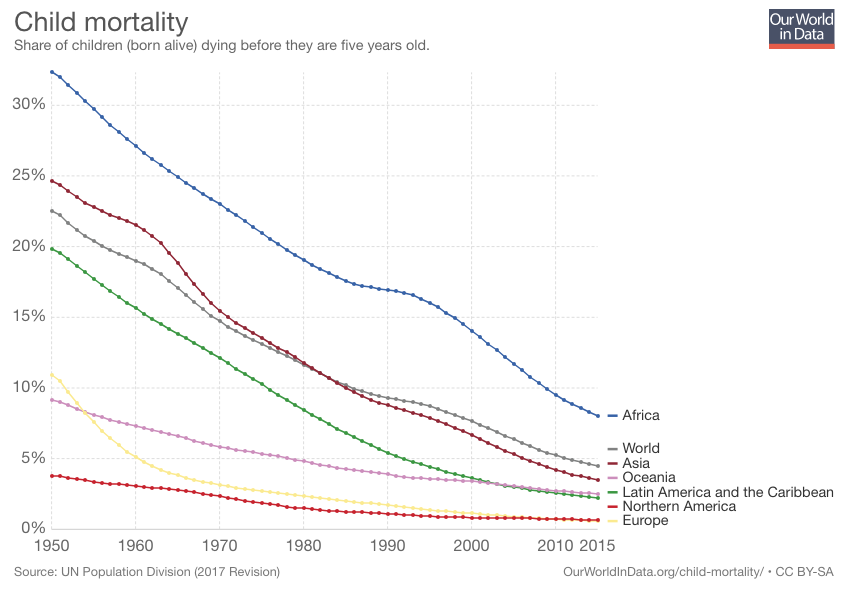 11
Dual Axis Chart
A dual axis chart allows you to plot data using two y-axes and a shared x-axis. 
Good for 2 or more datasets, grouped by the same category. 
Show trends or lack of, between datasets. 
Design Best Practices:
Use the y-axis on the left side for the primary variable because brains are naturally inclined to look left first.
Use different graphing styles to illustrate the two datasets.
Choose contrasting colours for the two datasets.
12
Dual Axis Chart
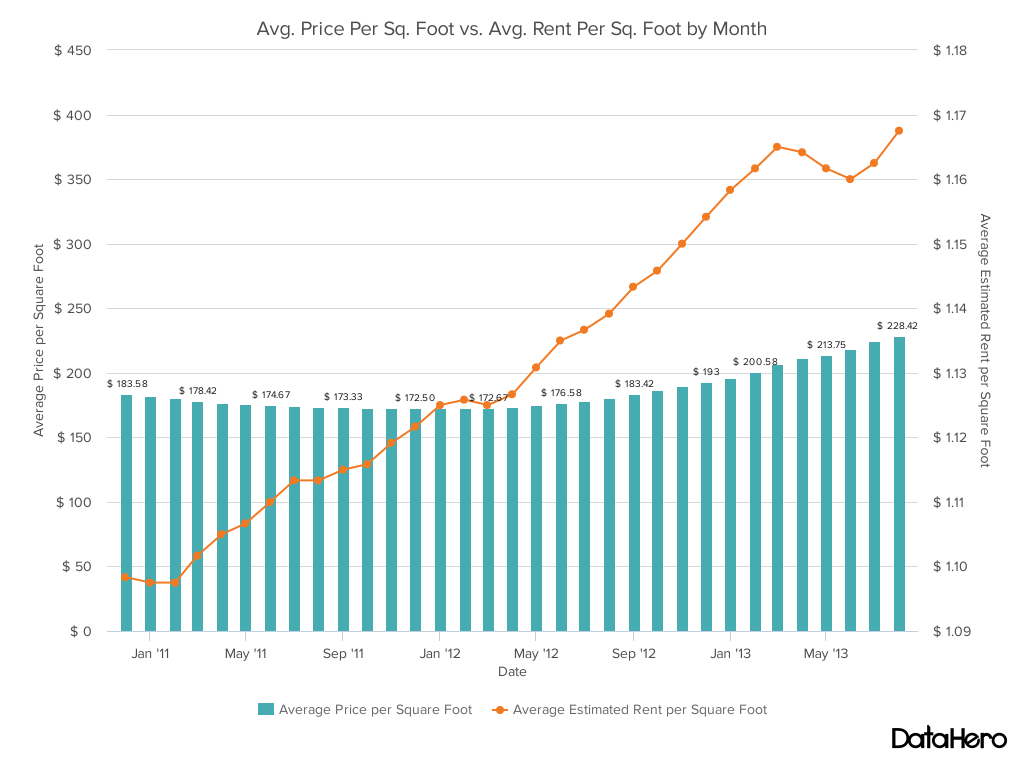 13
Area Chart
An area chart is a line chart with spaces between the x-axis and the line is filled with a color or pattern.  
It helps you analyze both overall and individual trend information. 
Design Best Practices:
Use transparent colours so information isn't obscured in the background.
Don't display more than four categories to avoid clutter.
Organise highly variable data at the top of the chart to make it easy to read.
14
Area Chart
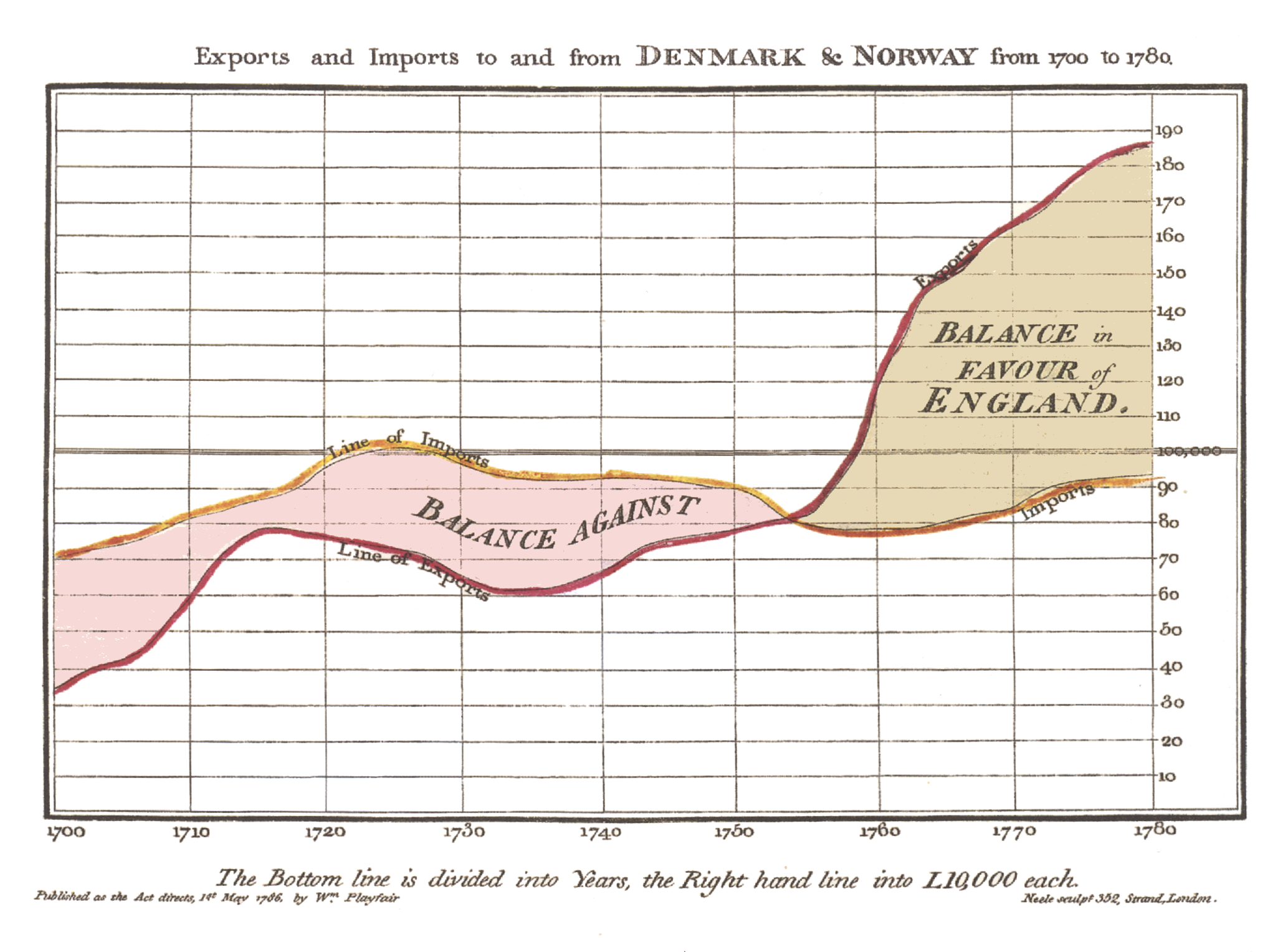 15
Stacked Bar
This should be used to compare many different items and show the composition of each item being compared. 
Design Best Practices:
Best used to illustrate part-to-whole relationships.
Use contrasting coluors for greater clarity.
Make chart scale large enough to view group sizes in relation to one another.
16
Stacked Bar
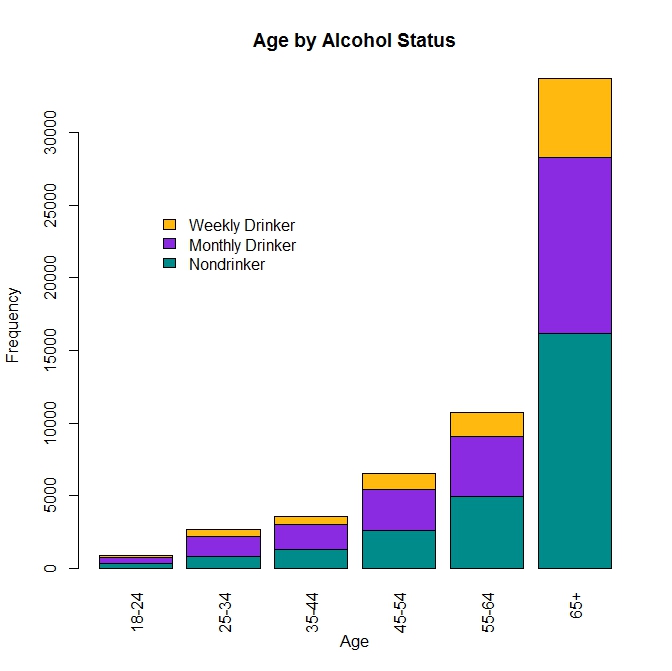 17
Pie Chart
A pie chart shows a static number and how categories represent part of a whole -- the composition of something. 
A pie chart represents numbers in percentages, and the total sum of all segments needs to equal 100%. 
Design Best Practices:
Don't illustrate too many categories to ensure differentiation between slices.
Ensure that the slice values add up to 100%.
Order slices according to their size.
18
Scatter Chart
Scatter charts show the relationship between two or more different variables 
Use it when you want to highlight similarities in the dataset 
Ease to identify outliers
Understand the distribution of your data.
Design Best Practices:
Include more variables, such as different sizes, to incorporate more data.
Start y-axis at 0 to represent data accurately.
19
Scatter Chart
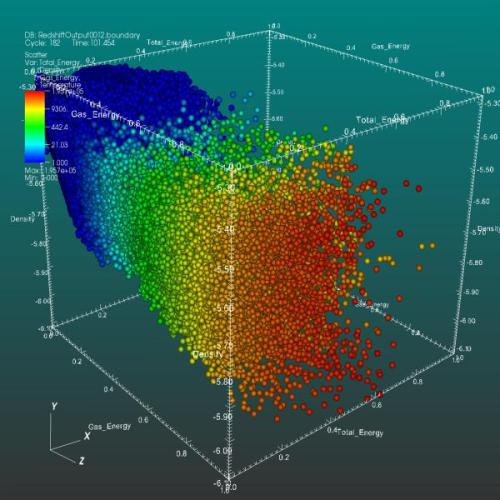 20
Bubble Chart
A bubble chart is similar to a scatter plot in that it can show distribution or relationship. 
You can indicated by the size of an element with the size of the bubble. 
Design Best Practices:
Scale bubbles according to area, not diameter.
Make sure labels are clear and visible.
Use circular shapes only.
21
Bubble chart
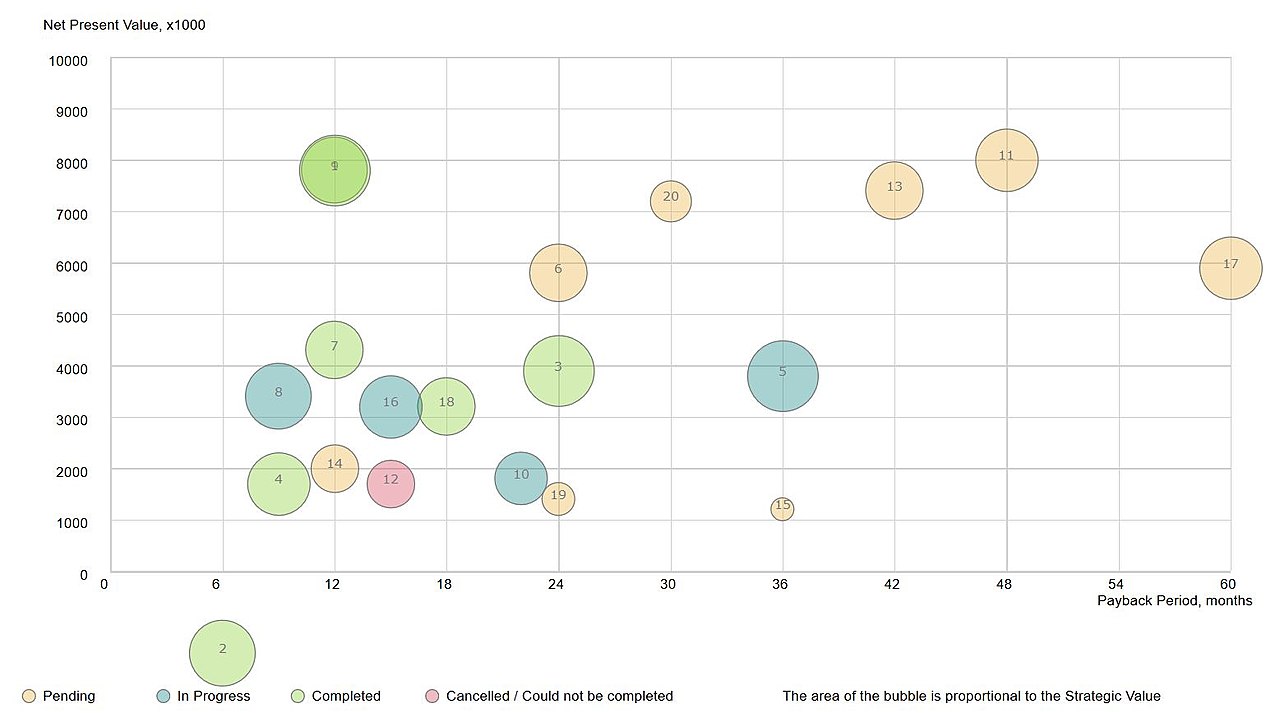 22
Bubble map
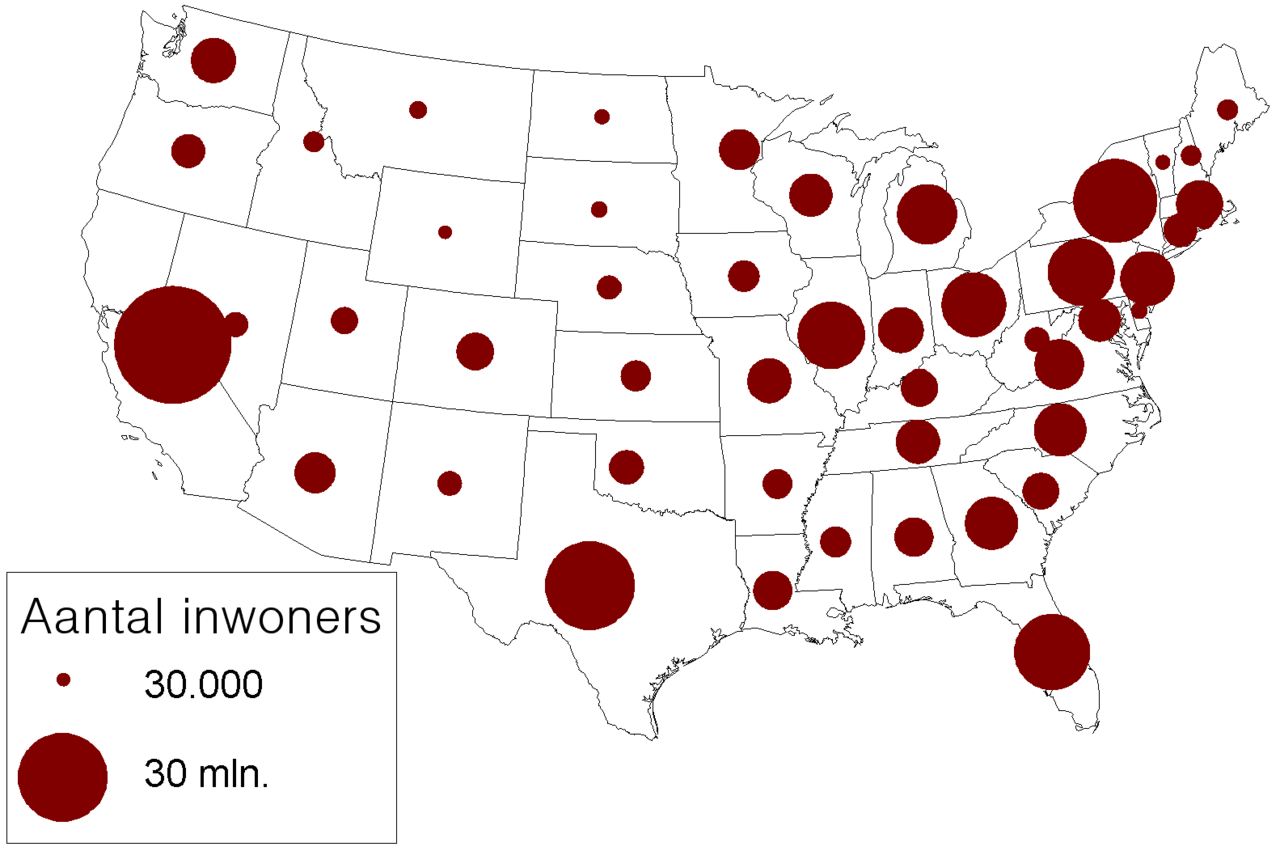 23
[Speaker Notes: aantal inwoners – population (dutch)]
Bullet Chart
A bullet graph reveals progress toward a goal, compares this to another measure
Design Best Practices:
Use contrasting colors to highlight how the data is progressing.
Use one colour in different shades to gauge progress.
24
Bullet Chart
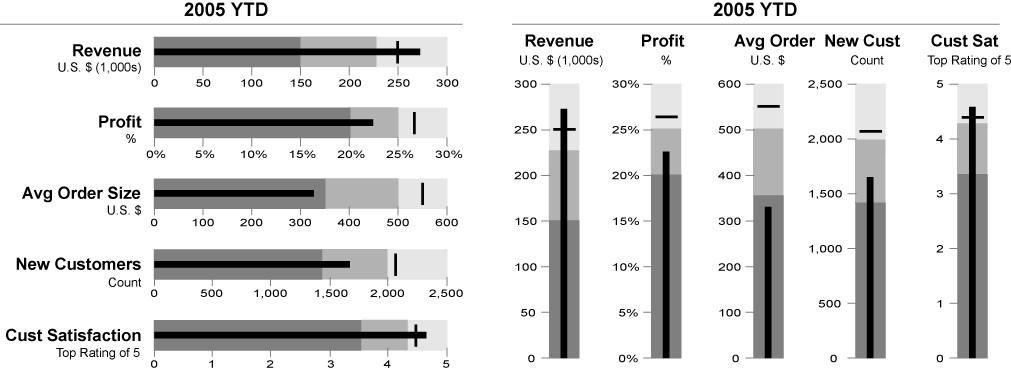 25
Spatial and maps
Information that is associated with geographical coordinates can be plotted spatially or on a map
Design Best Practices:
Use a basic and clear map outline to avoid distracting from the data
Use a appropriate colours to show trends
Center map around the data trends which are important to the audience
26
Spatial Map
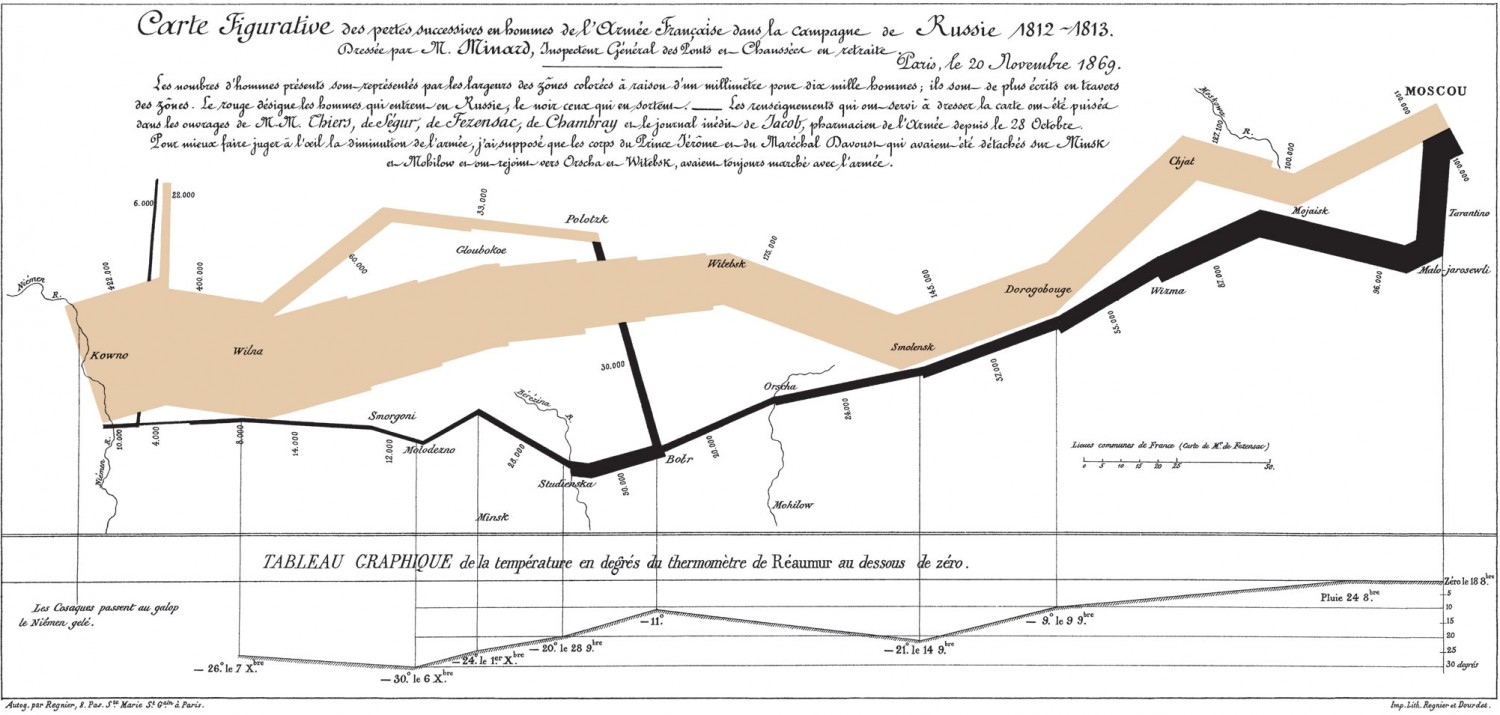 27
Map Chart
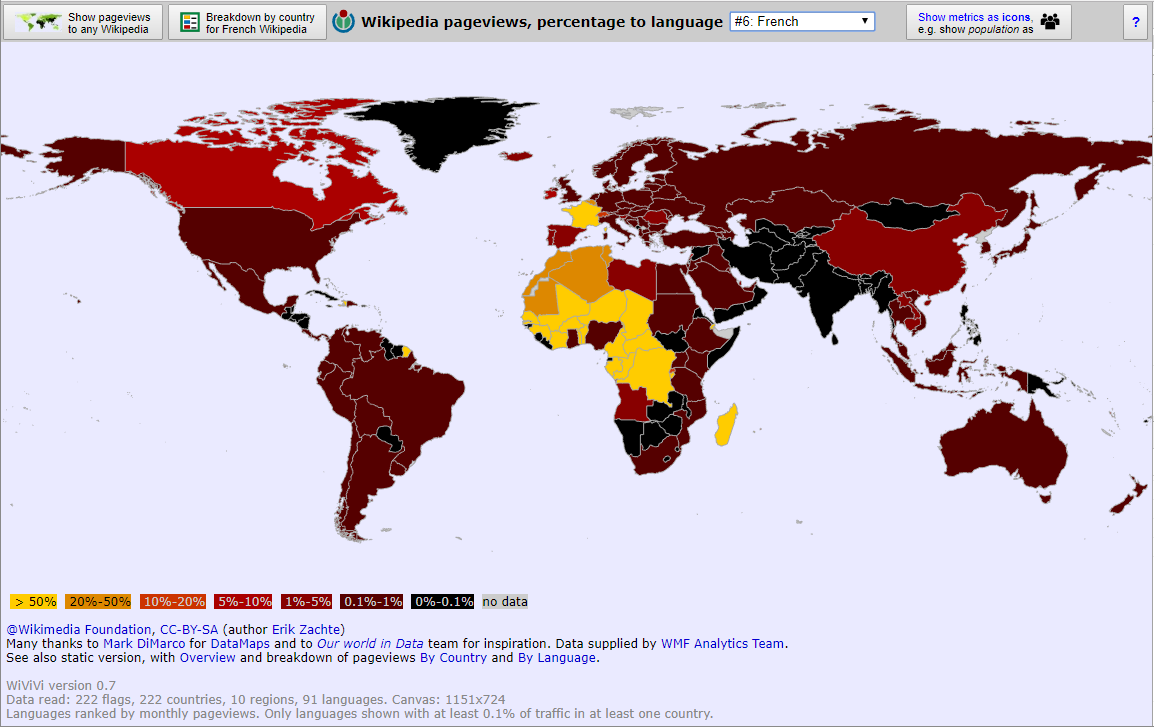 28
Heat Map
A heat map shows the relationship between two items and provides rating information, such as 
high to low, or 
poor to excellent. 
Design Best Practices:
Use a basic and clear map outline to avoid distracting from the data.
Use a single colour in varying shades to show changes in data.
Avoid using multiple patterns.
29
Heat Map
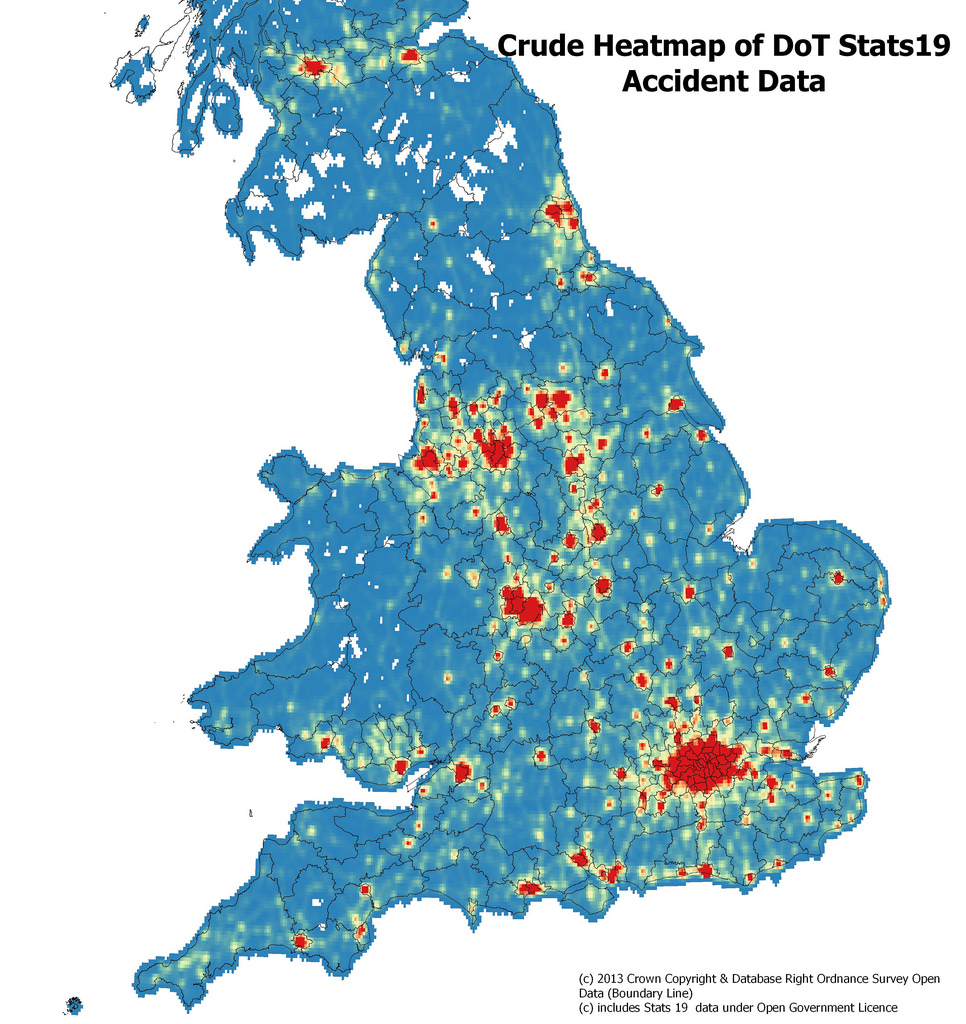 30
Choosing the right visualisation
Who is the audience?
What do they need to know?
What do they need to do with the data?
31
Do you want to compare values?
Charts are perfect for comparing one or many fields, and they can easily show the low and high values in the data sets.
To create a comparison chart, use these types of graphs:
Column
Bar
Line 
Scatter Plot
Bullet
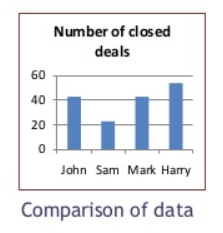 32
Do you want to show the composition of something?
This chart shows how individual parts make up the whole of something
Use these charts:
Stacked Bar
Stacked Column
Area
Pie Chart
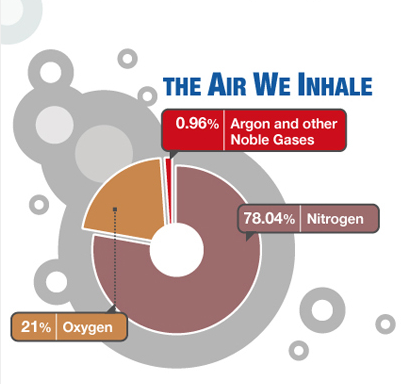 33
Do you want to understand the distribution of your data?
Distribution charts help you to understand outliers, the normal tendency, and the range of information in your values.
Use these charts to show distribution:
Scatter Plot
Line
Column
Bar
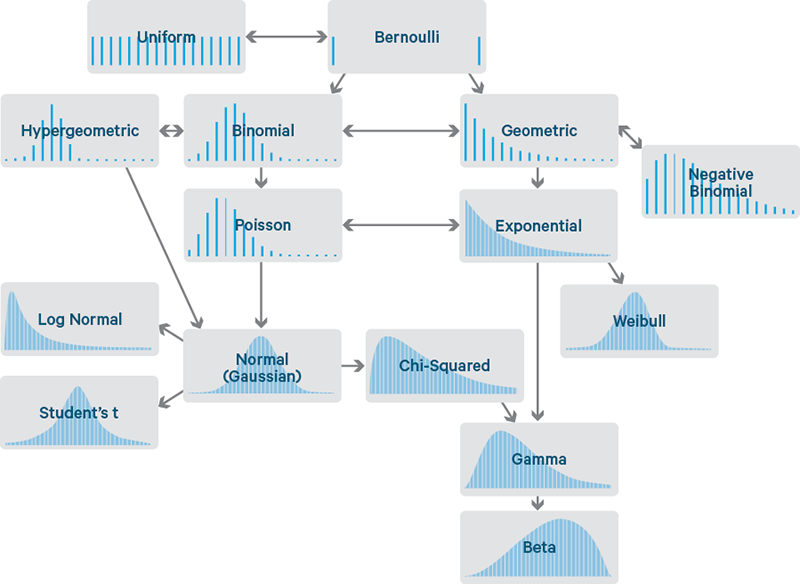 34
Are you interested in analyzing trends in your data set?
If you want to know more information about how a data set performed during a specific time period, there are specific chart types that do extremely well.
You should choose a:
Line Chart
Dual-Axis Line Chart
Column Chart
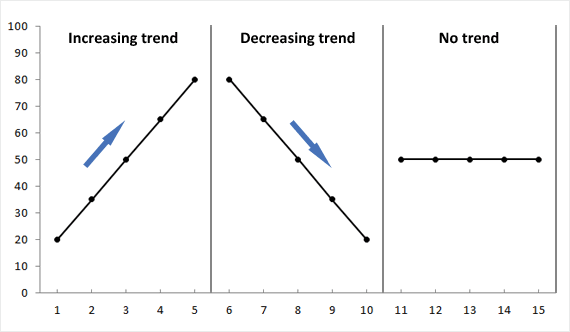 35
Do you want to better understand the relationship between values?
Showing how one variable relates to other variables. 
Shows whether something positively effects, has no effect, or negatively effects another variable.
Use these charts:
Scatter Plot 	- Bubble Chart		- Line Chart
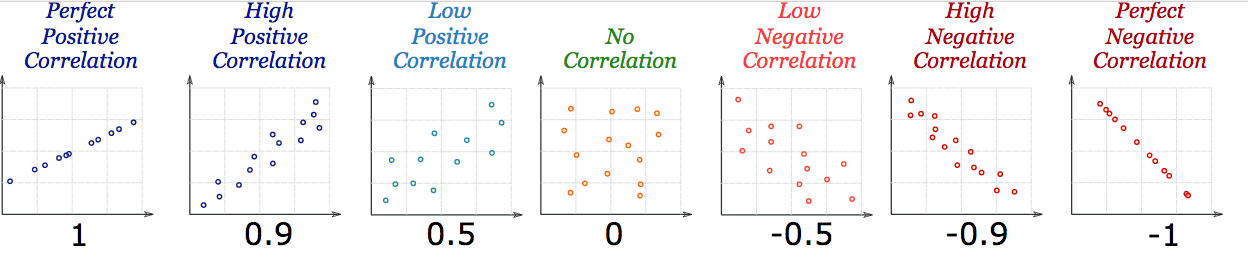 36
What makes a good visualisation?
The data must mean something to the audience, help them:
Form a decision
Complete a task
It should show trends and relationships
If a user should focus on a certain part of the visualisation, then use shape, size, and colour to highlight it.
37
[Speaker Notes: https://www.youtube.com/watch?v=jbkSRLYSojo]
What makes a good visualisation?
Limit Chart Clutter
It’s common to receive data with unnecessary information
It’s up to you to decide if certain information should be displayed visually
Limit Chart junk – keep it simple
38
Chart Junk
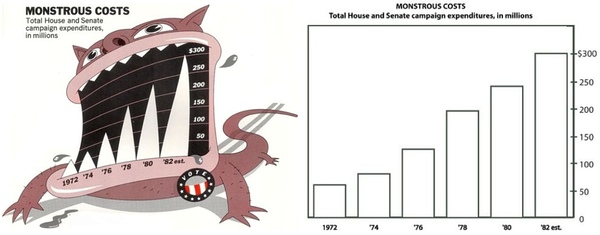 39
Open Data Visualisation Examples
Carbon Culture
A community platform designed to help people use resources more efficiently
They work out how to help companies, charities and NGO can reduce their carbon footprints
Cabinet office
10 Downing Street 
Tate Modern
They use open data to promote awareness
41
Carbon Culture - Visualisation
https://platform.carbonculture.net/places/10-downing-street/9/
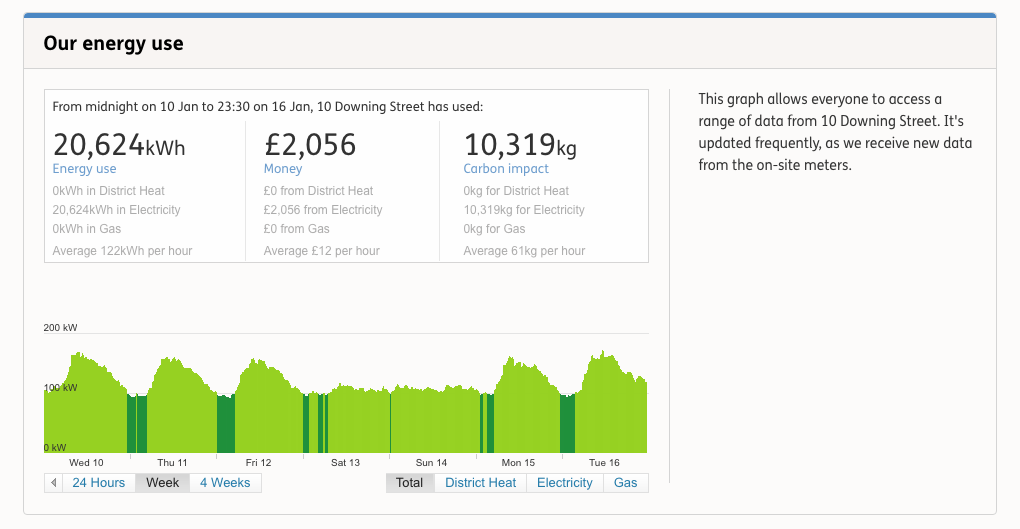 42
The Guardian
https://www.theguardian.com/cities/2017/oct/04/hypnotic-beauty-public-transport-mapped
https://www.theguardian.com/global-development-professionals-network/2017/jan/03/using-data-visualisations-to-help-explain-the-global-obesity-explosion
43
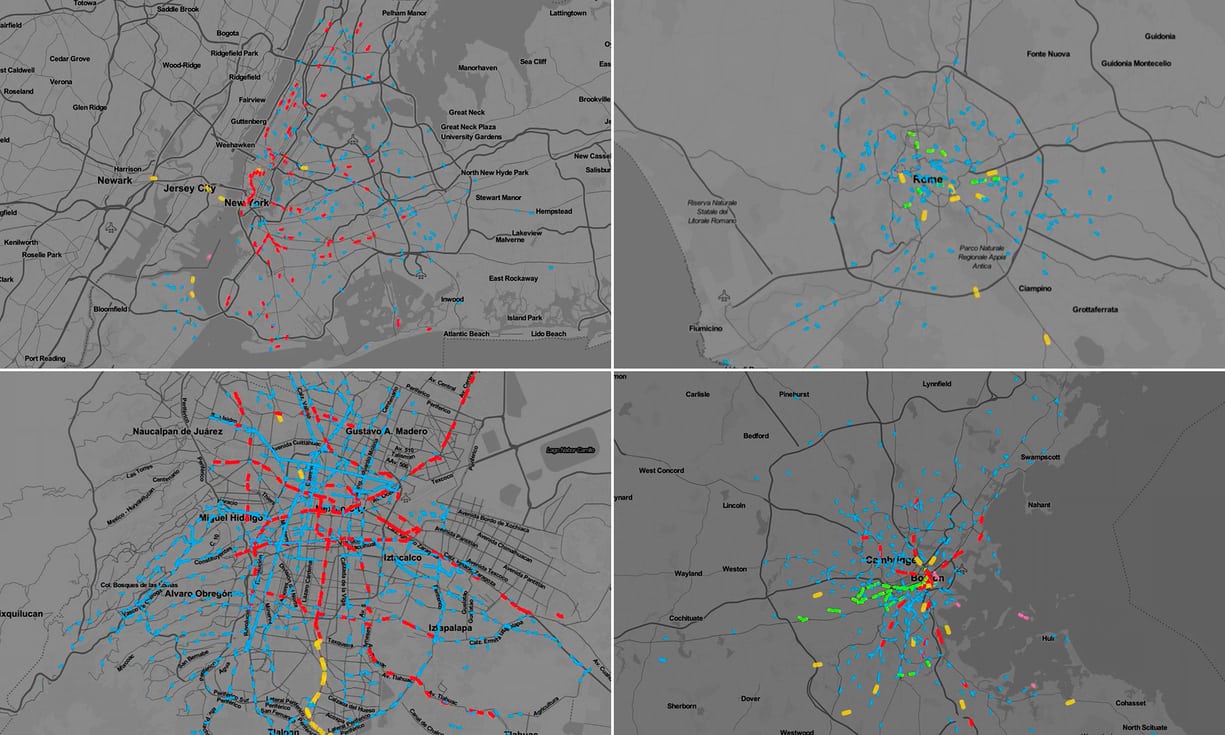 44
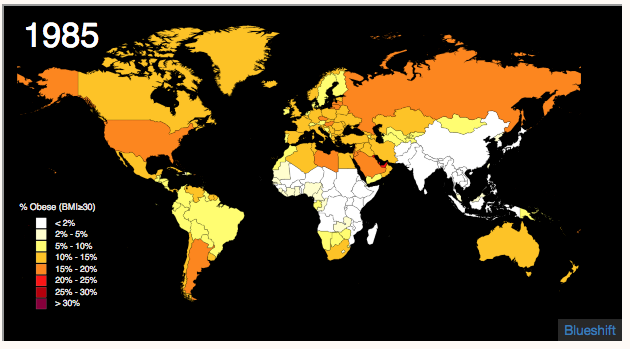 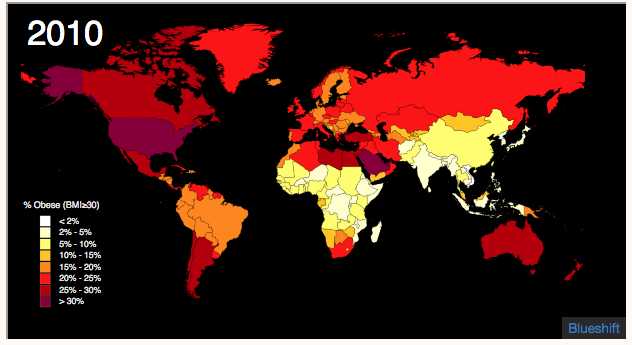 45
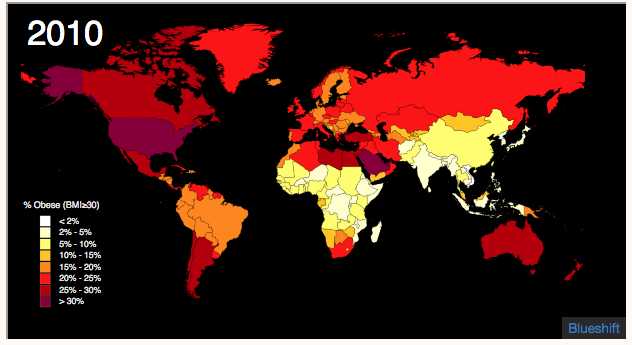 46
ARUP
UK based global engineering consultancy
Uses open data as a vital part of its work with smart cities
Uses public data about traffic, planning, and natural hazards
47
ARUP
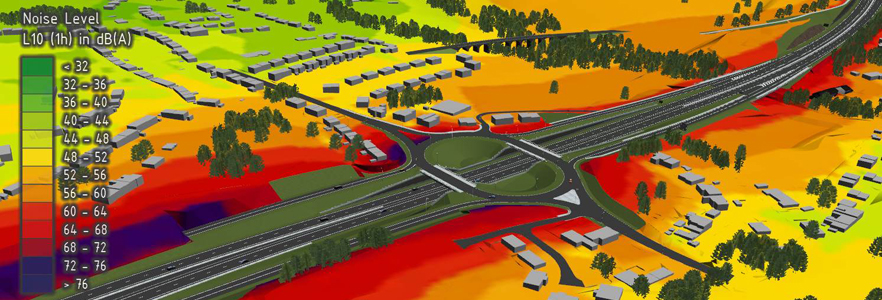 48
Adzuma
A search engine that aggregates job adverts 
Uses open data
Labour market statistics for itsJob index
https://www.adzuna.co.uk/jobs/salaries/software-developer#average_vs_vacancies
49
Adzuma
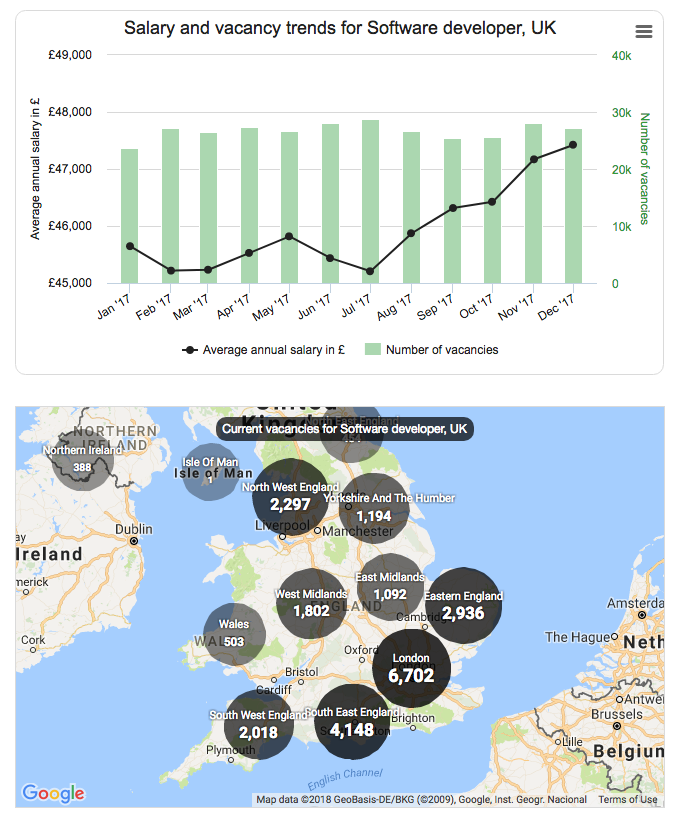 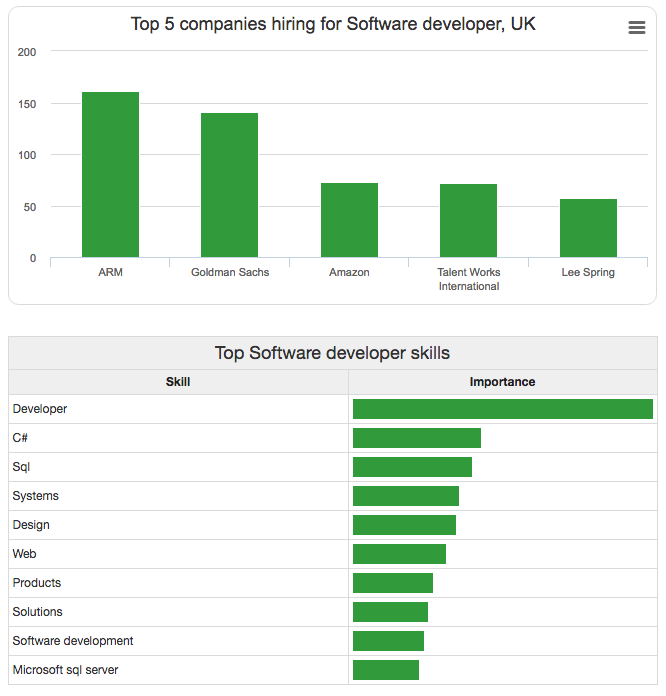 50
Doorda
Uses government datasets on a single map
Consultancy
51
Doorda
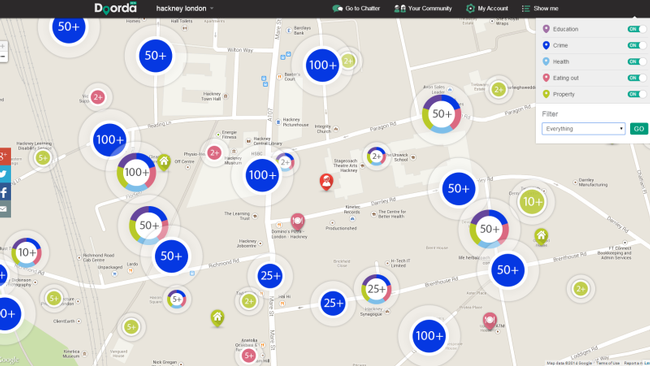 52